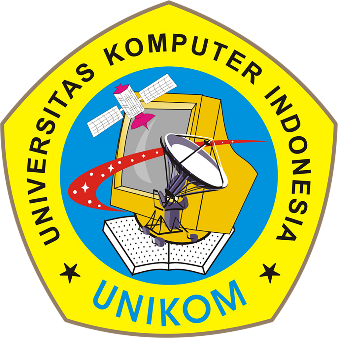 Teknik Informatika - UNIKOM
NAÏVE BAYES
SUPERVISED
INTRO
Data adalah kumpulan hasil pengukuran atau pengamatan yang memperhatikan suatu gejala tertentu dari variabel yang diamati 
Untuk mengumpulkan data dapat dilakukan percobaan, dimana percobaan ini adalah tiap proses yang menghasilkan data mentah.
Uncertainty
Ruang sampel adalah himpunan semua hasil yang mungkin dari suatu percobaan statistika dan dinyatakan dalam lambang T. 
Unsur/anggota ruang sampel/titik sampel adalah tiap hasil dalam ruang sampel. 
Kejadian adalah himpunan bagian ruang sampel. Peluang dari suatu kejadian A biasa dilambangkan dengan P(A). Untuk menghitung P(A) dapat menggunakan berikut
n(A) = banyaknya titik sampel dalam kejadian A
n(T) = banyaknya titik sampel dalam ruang sampel
Contoh kasus (data diskrit)
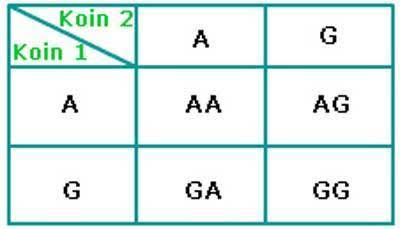 Contoh kasus (data kontinu)
Himpunan
T
AA
B
C
Bayes
B
Bayes
Bayes
Contoh bayes
Jika anda diminta mengambil sebuah bola, dan ternyata anda diketahui bola tersebut berwarna merah. Berapa peluang bola tersebut berasal dari kotak 1?
Jawaban bayes
Naïve Bayes Classifer
Contoh kasus penyelesaian Naïve Bayes
Jika ada penjual minuman dimana 
lama pembuatan = lama, jumlah kafein = sedang, 
harga = murah, 
maka apakah layak atau tidak?
Tabel kontingensi
Langkah 2
Langkah 3:
Unsupervised learning
Belajar dari pola yang tidak berkaitan dengan nilai output
Tidak butuh data training
Clustering
Kmeans
KK - Computer Science
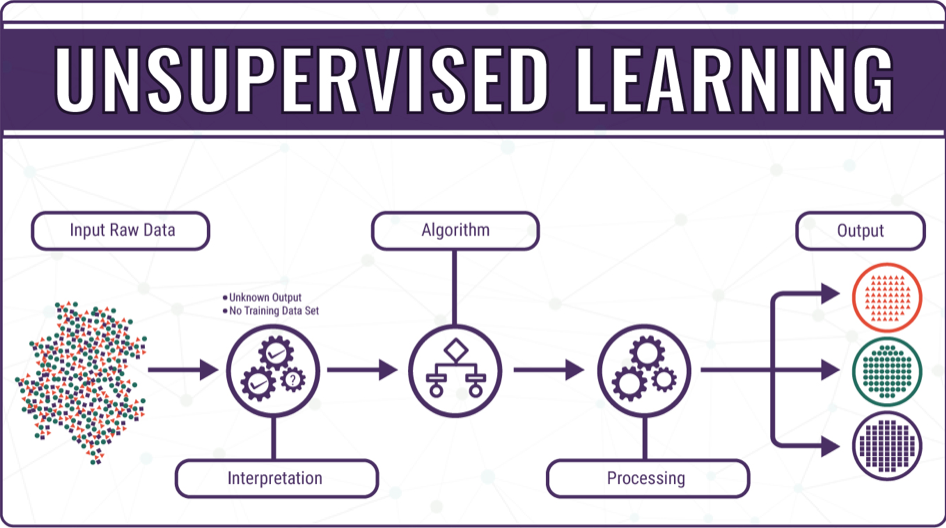 KK - Computer Science
Inter-cluster distances are maximized
Intra-cluster distances are minimized
Clustering
Tidak  perlu melatih metoda tersebut atau dengan kata lain, tidak ada fase learning. 

Mengelompokkan  obyek-obyek data hanya berdasarkan pada informasi yang terdapat pada data, yang menjelaskan obyek dan relasinya
KK - Computer Science
K-MEANS (CONTOH)
unsupervised
K-means
Belajar dengan mengelompokkan data 
menjadi sejumlah k cluster
Algoritma
Menentukan k (jumlah cluster)
Menentukan nilai centroid (centroid awal random atau ditentukan manual)
Menghitung kuadrat jarak Euclidean antara data uji dan centroid
Mengelompokkan data (berdasarkan nilai minimum jarak setiap data terhadap cluster)
Menghitung mean dari setiap cluster
Kembali ke tahap 2 (jika belum ada pembanding atau pola belum sama)
Contoh 1
Terdapat beberapa data yang berasal dari survei tentang klasifikasi kualitas kertas tissue apakah bagus atau tidak. Data masukan yang digunakan memiliki dua atribut yaitu daya tahan terhadap asam dan kekuatan. 

Maka, bagaimanakah pengelompokkan data tersebut?
Penentuan centroid
Menentukan jumlah cluster  k = 2
Menentukan nilai awal centroid 

Cluster 1 : (8,4)  data 1
Cluster 2 : (4,5)  data 2
Hitung jarak
3. Menghitung kuadrat jarak Euclidean antara data uji dan pusat cluster 1 (8,4)
Hitung jarak
3. Menghitung kuadrat jarak Euclidean antara data uji dan pusat cluster 2 (4,5)
Kuadrat jarak
3. Menghitung kuadrat jarak Euclidean antara data uji dan pusat cluster
Penentuan anggota cluster
4. Mengelompokkan data (berdasarkan nilai minimum jarak setiap data terhadap cluster)
Hitung Mean
5. Menghitung Mean dari setiap cluster
Update centroid
6. Kembali ke Tahap 2 (Penentuan Centroid)
Centroid C1 : (7.5 , 5.5)
dari mean cluster 1
Centroid C2 : (4.75 , 5.5)
dari mean cluster 2
Ulangi proses
Lanjutkan proses :
3. Menghitung kuadrat jarak Euclidean antara data uji dan centroid baru
4. Mengelompokkan data (berdasarkan nilai minimum jarak setiap data terhadap cluster)
5. Menghitung mean dari setiap cluster
6. Kembali ke tahap 2 (jika belum ada pembanding atau pola belum sama)
TUGAS KELOMPOK
Buat makalah tentang Supervised, Unsupervised, Semi-supervised, dan Reinforcement Learning dengan struktur berikut:
Pengertian
Sejarah
Penjelasan (contoh 1 algoritma)
    (logika algoritma,, contoh perhitungan)